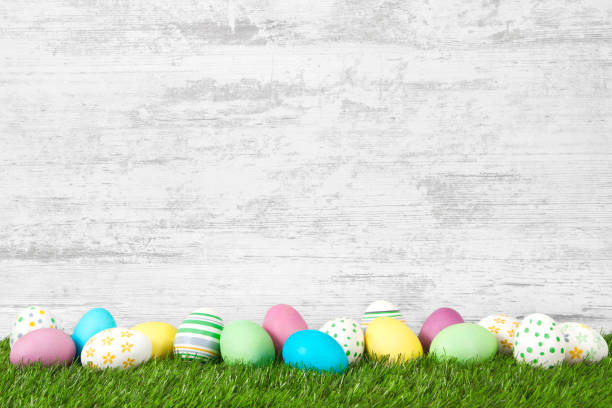 KONKURSŚNIADANIE WIELKANOCNE

IV - VI
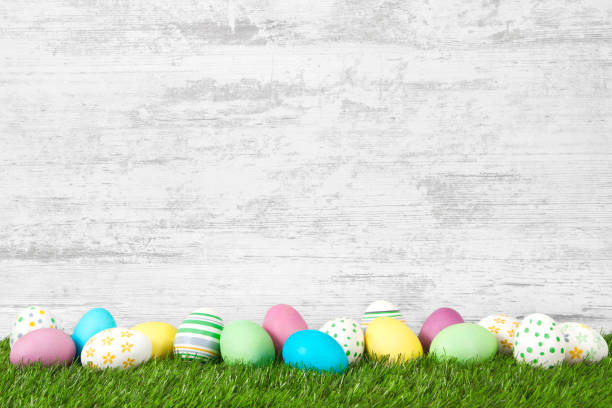 Do konkursu przystąpiło 11 uczniów.
Wszystkie nadesłane śniadanka wyglądają obłędnie !!!Oto i one:
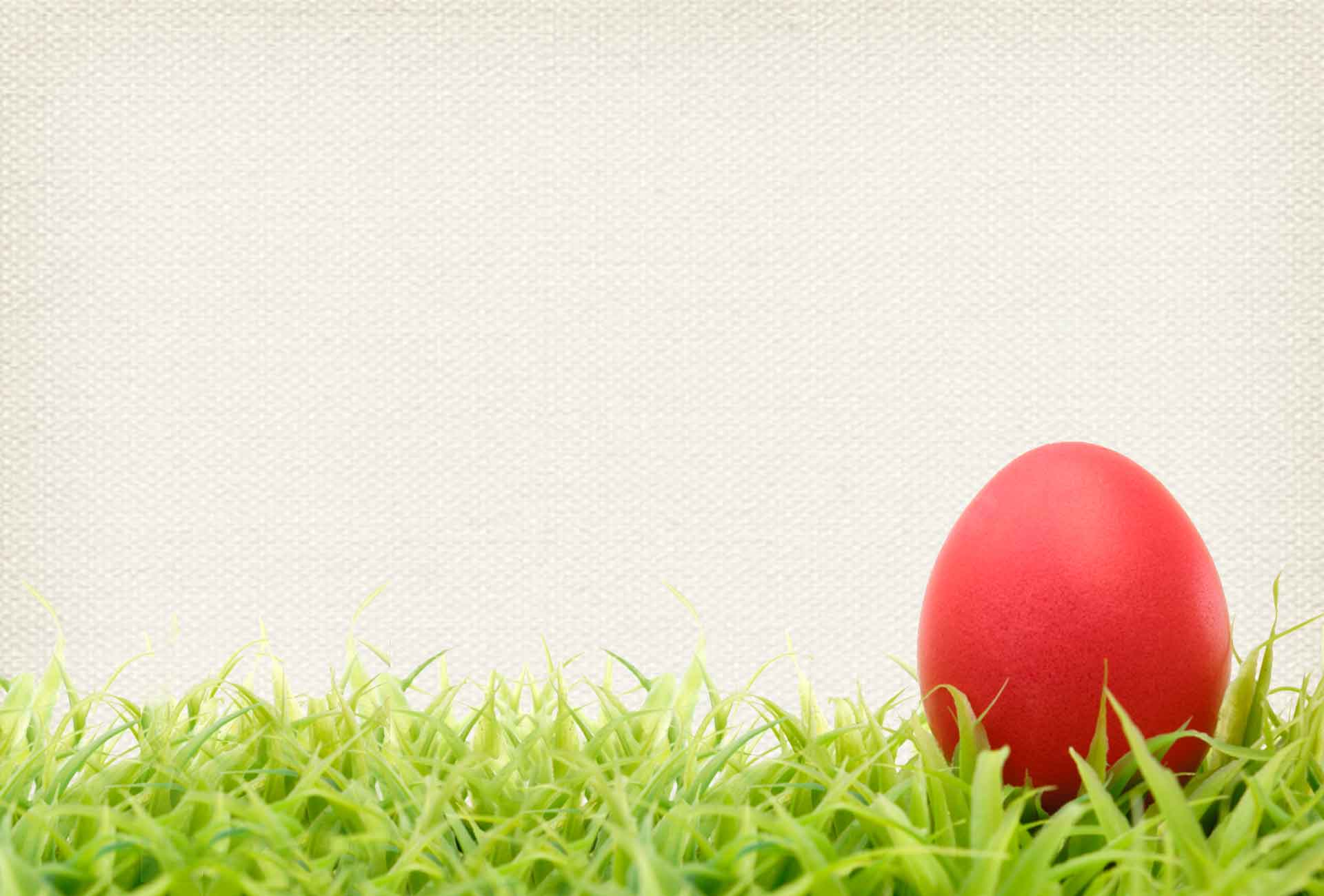 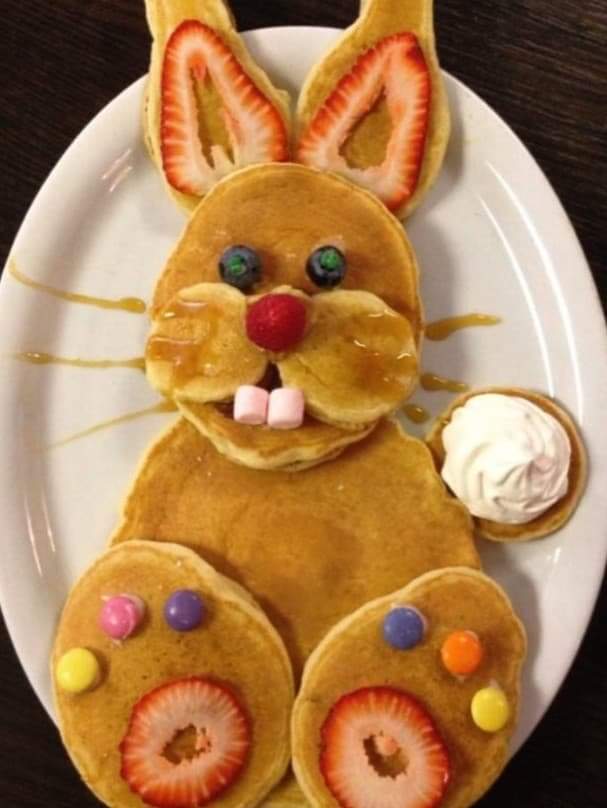 AleksanderGałkowskiklasa IV
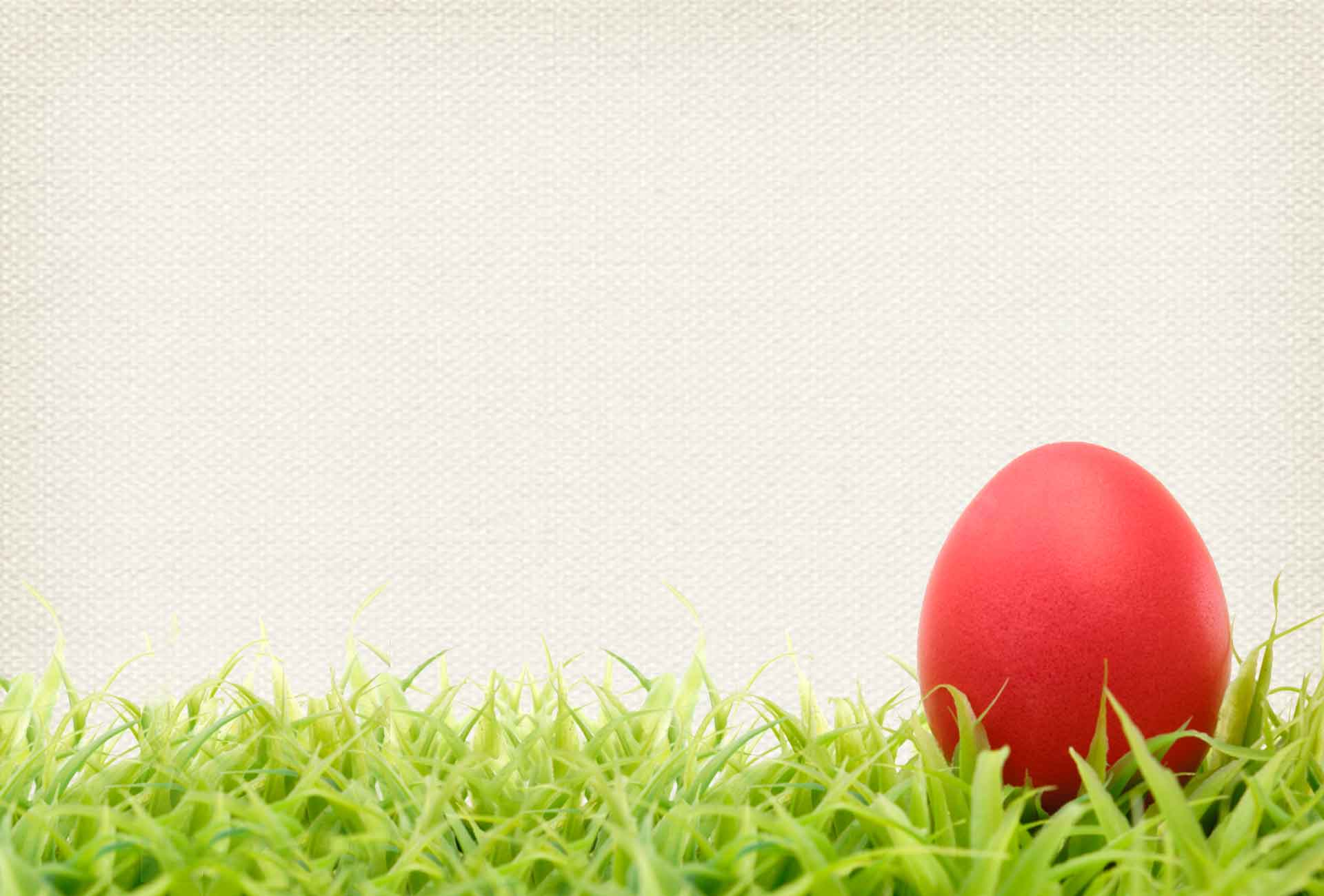 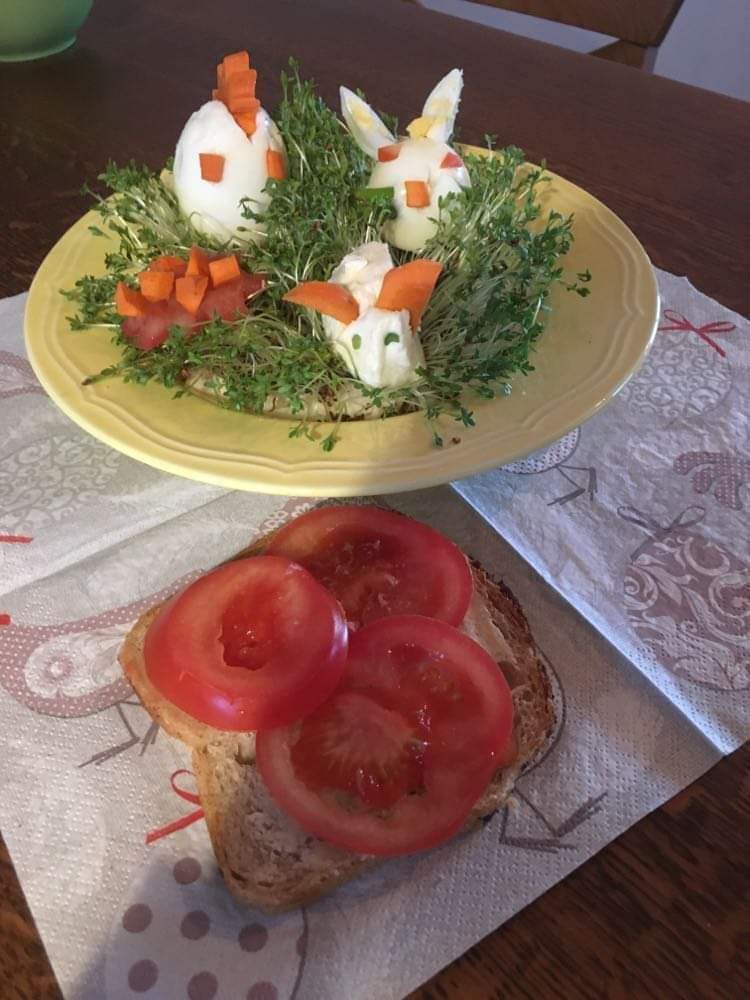 AnielaJankowskaklasa IV
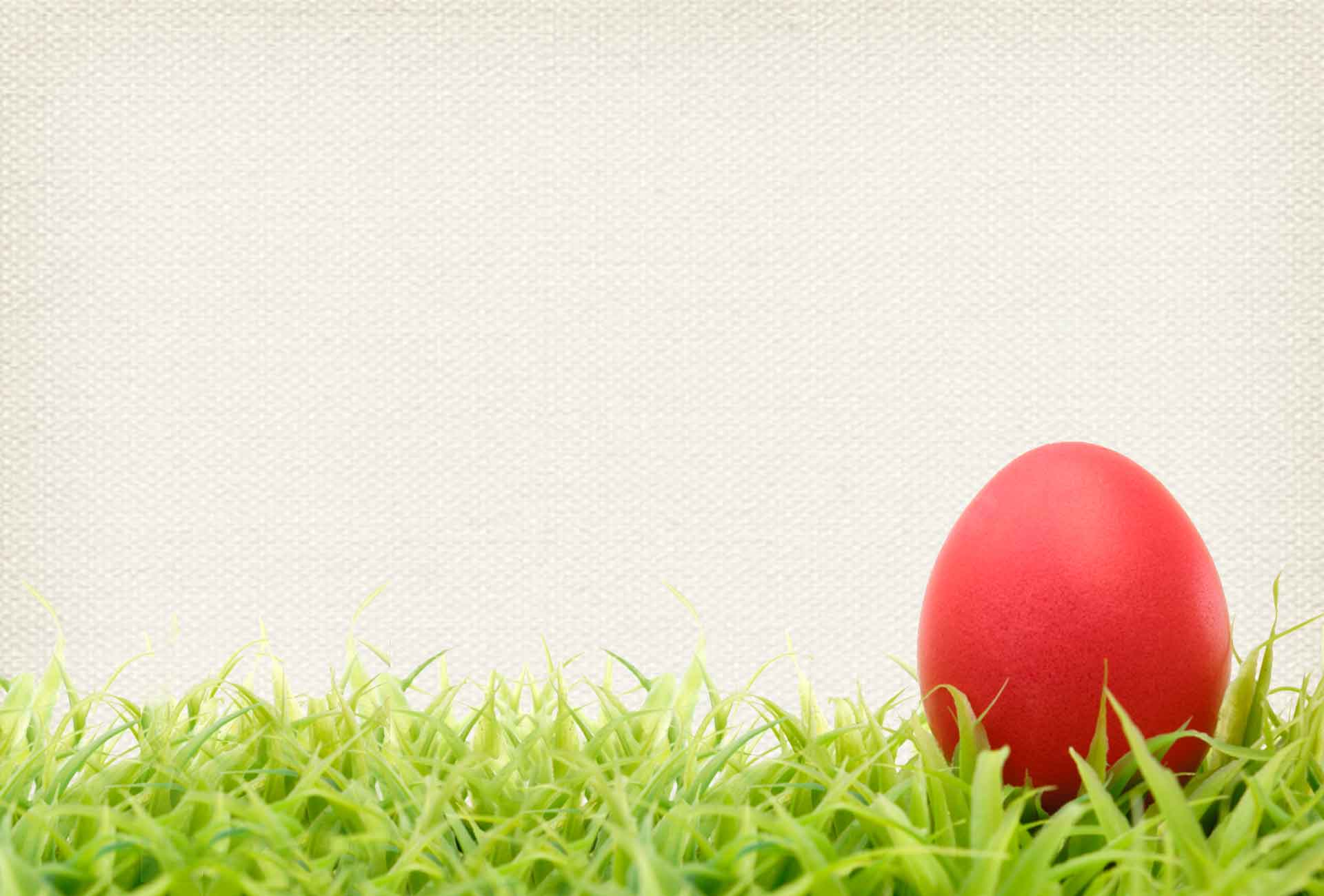 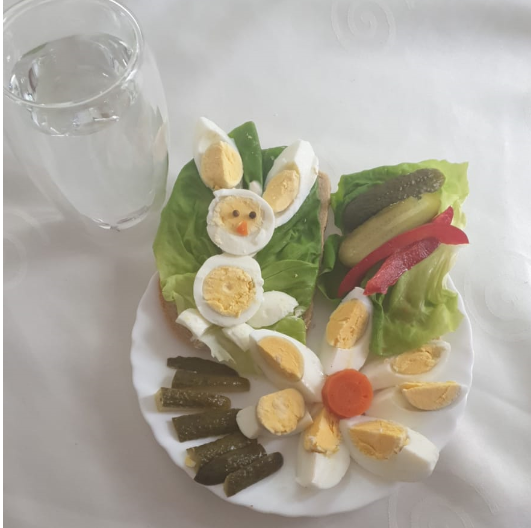 NadiaBorkowskaklasa IV
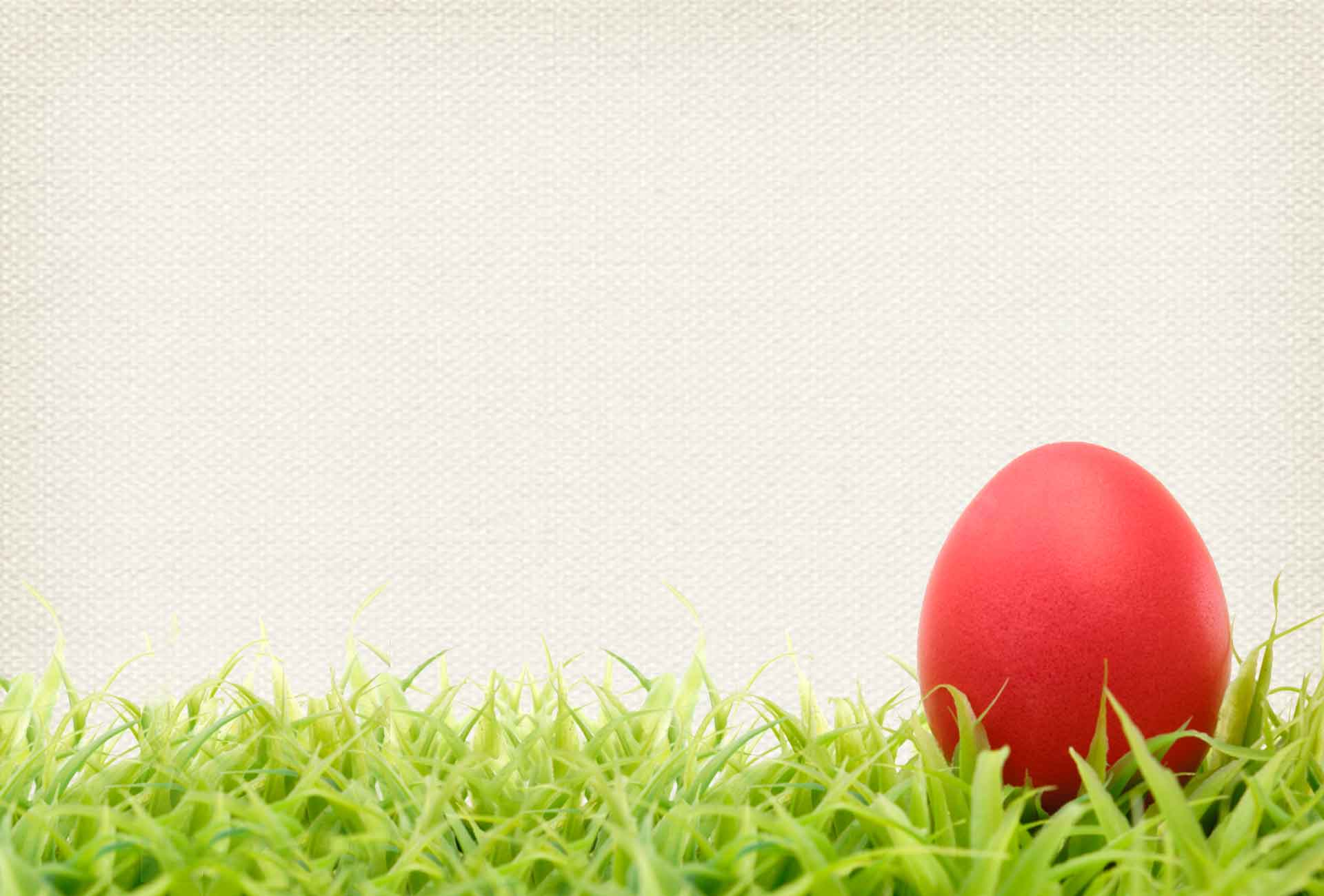 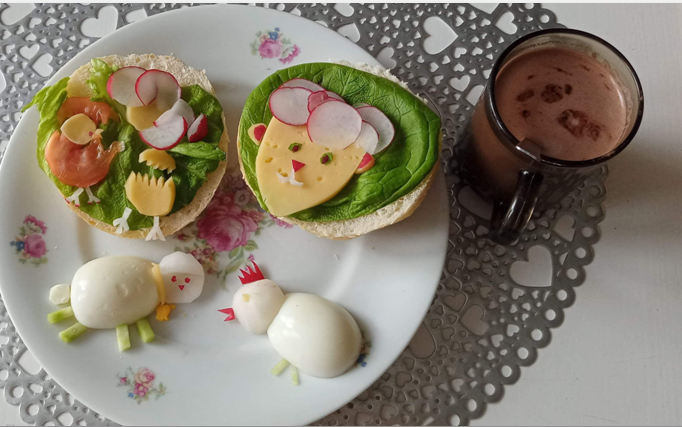 JuliaCybulaklasa V
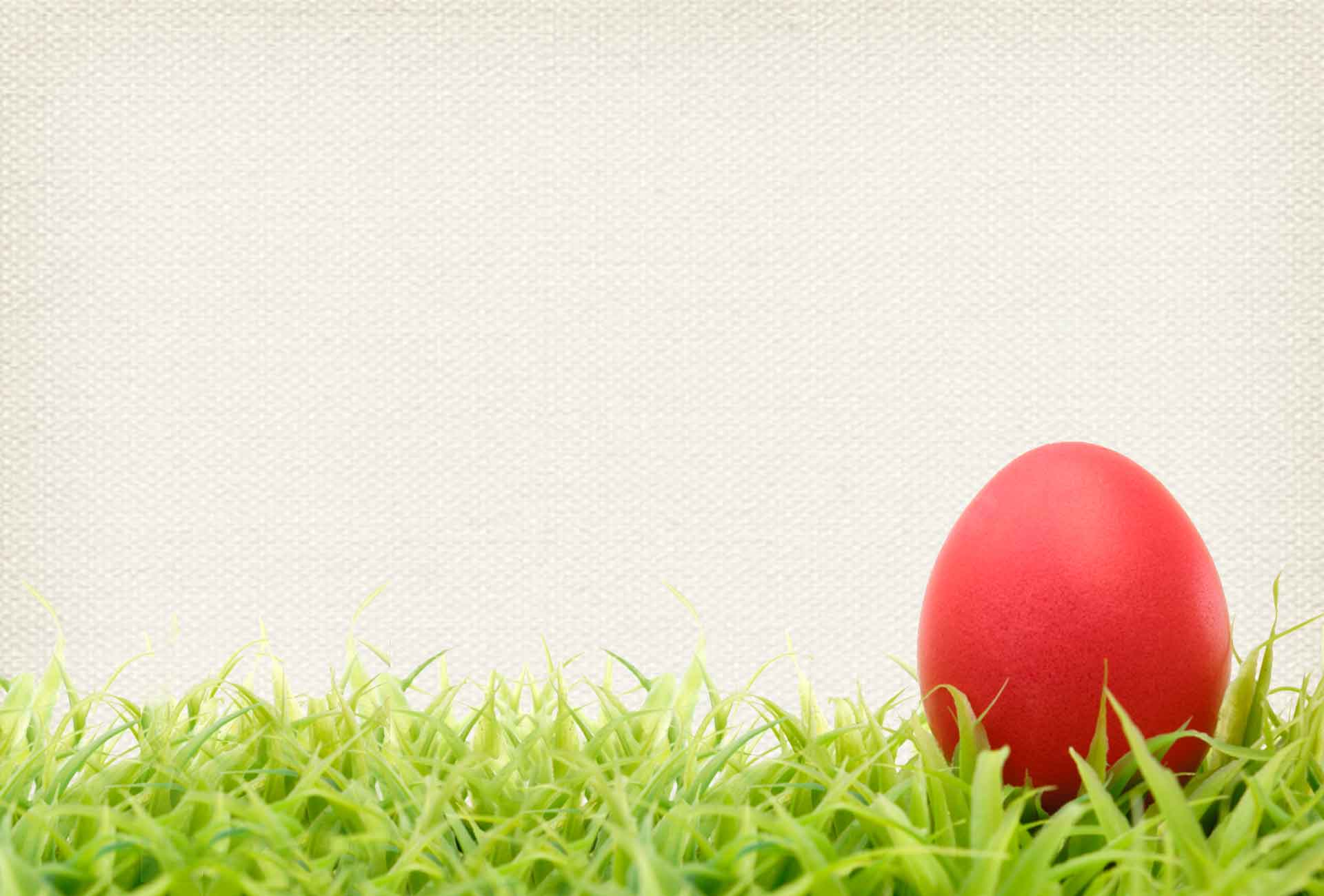 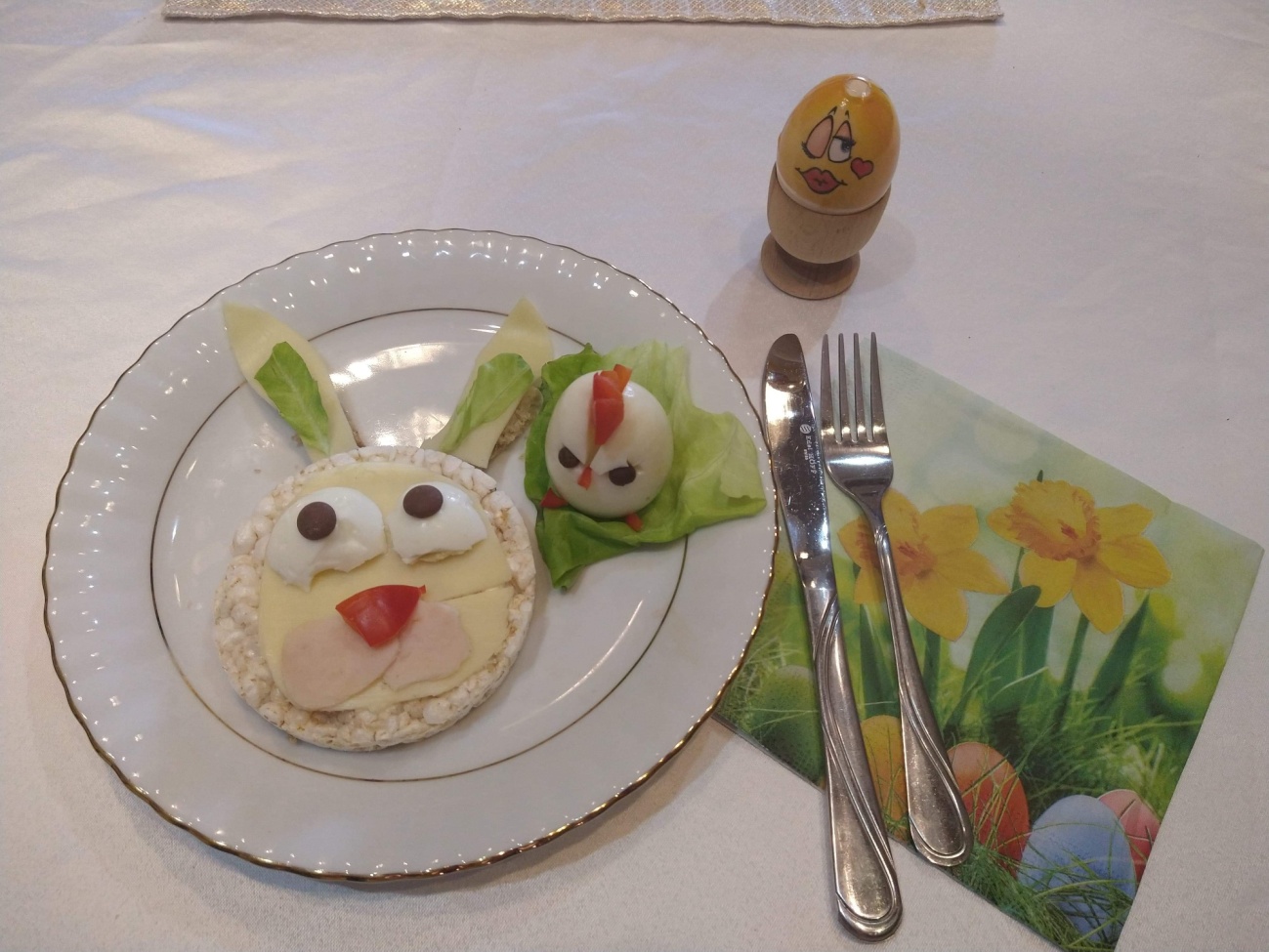 Sandra
Muszyńskaklasa V
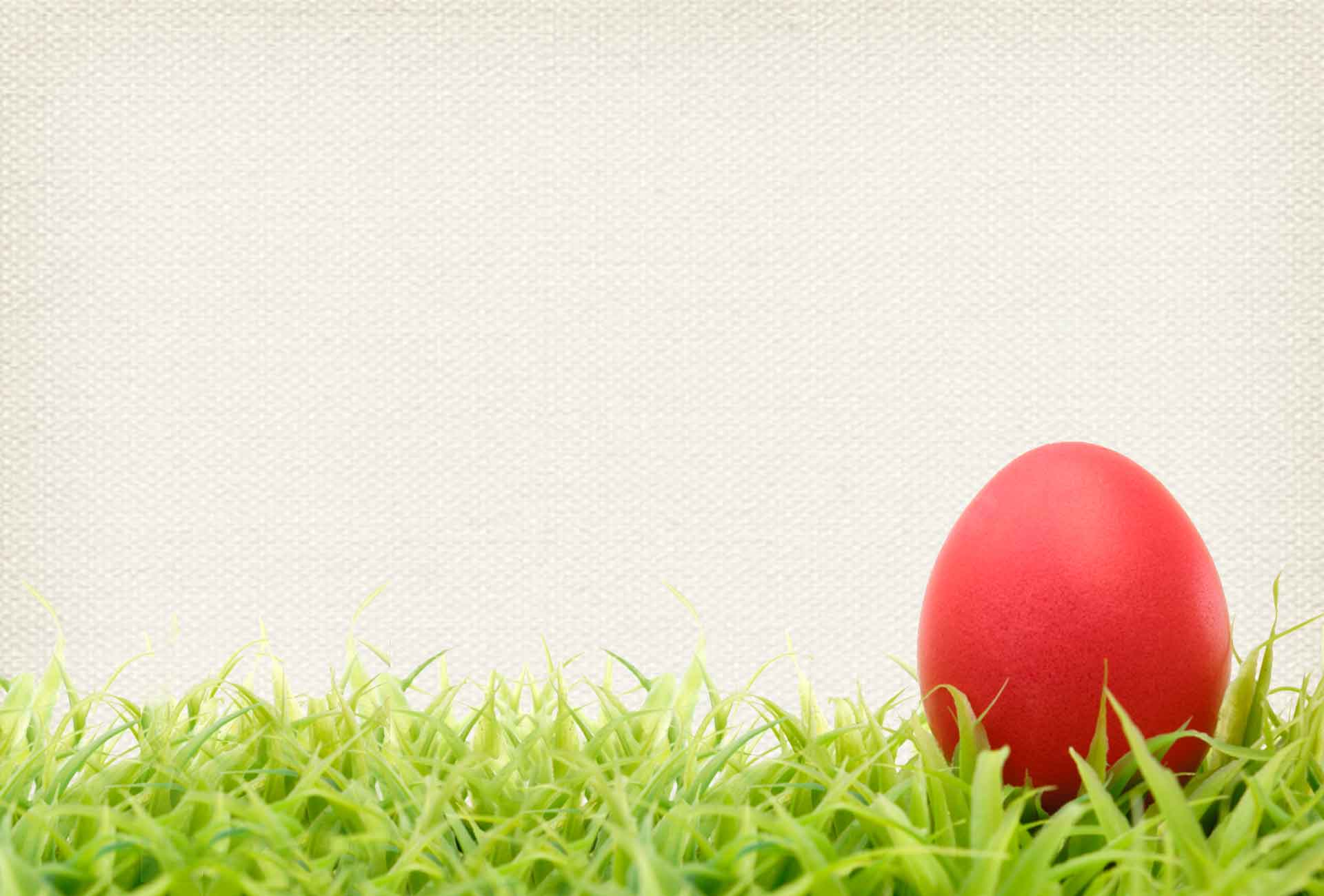 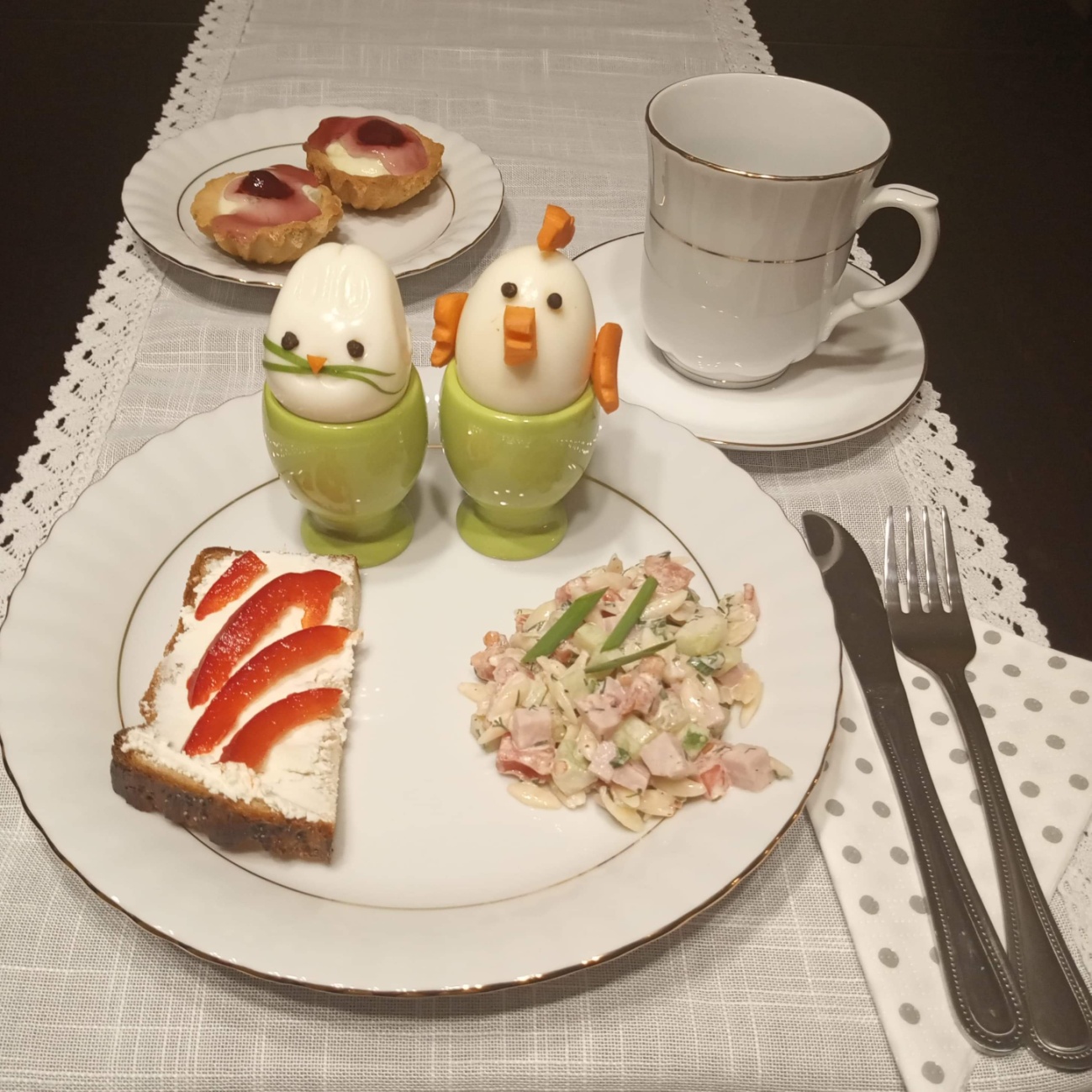 MarcelinaCejerklasa VI
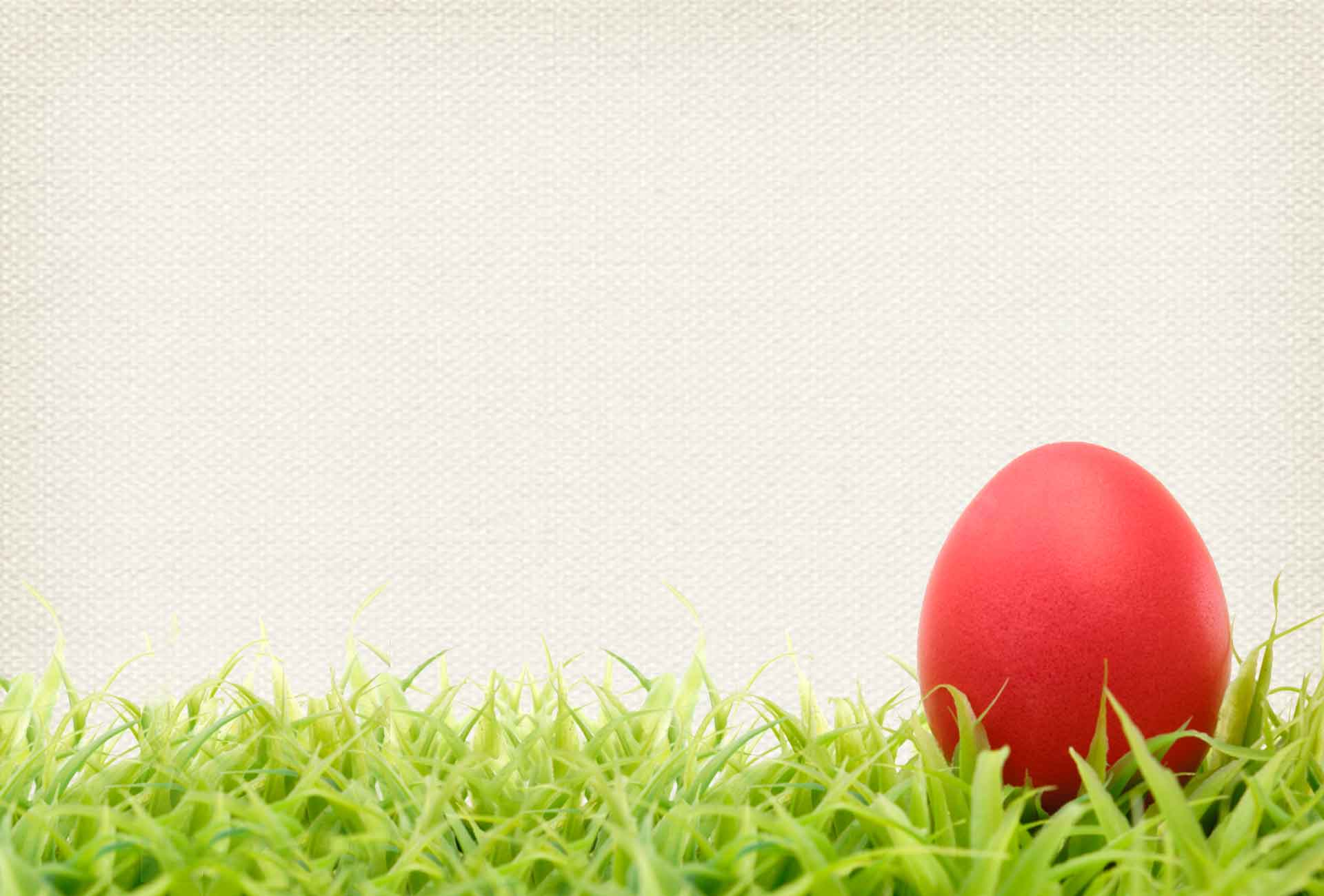 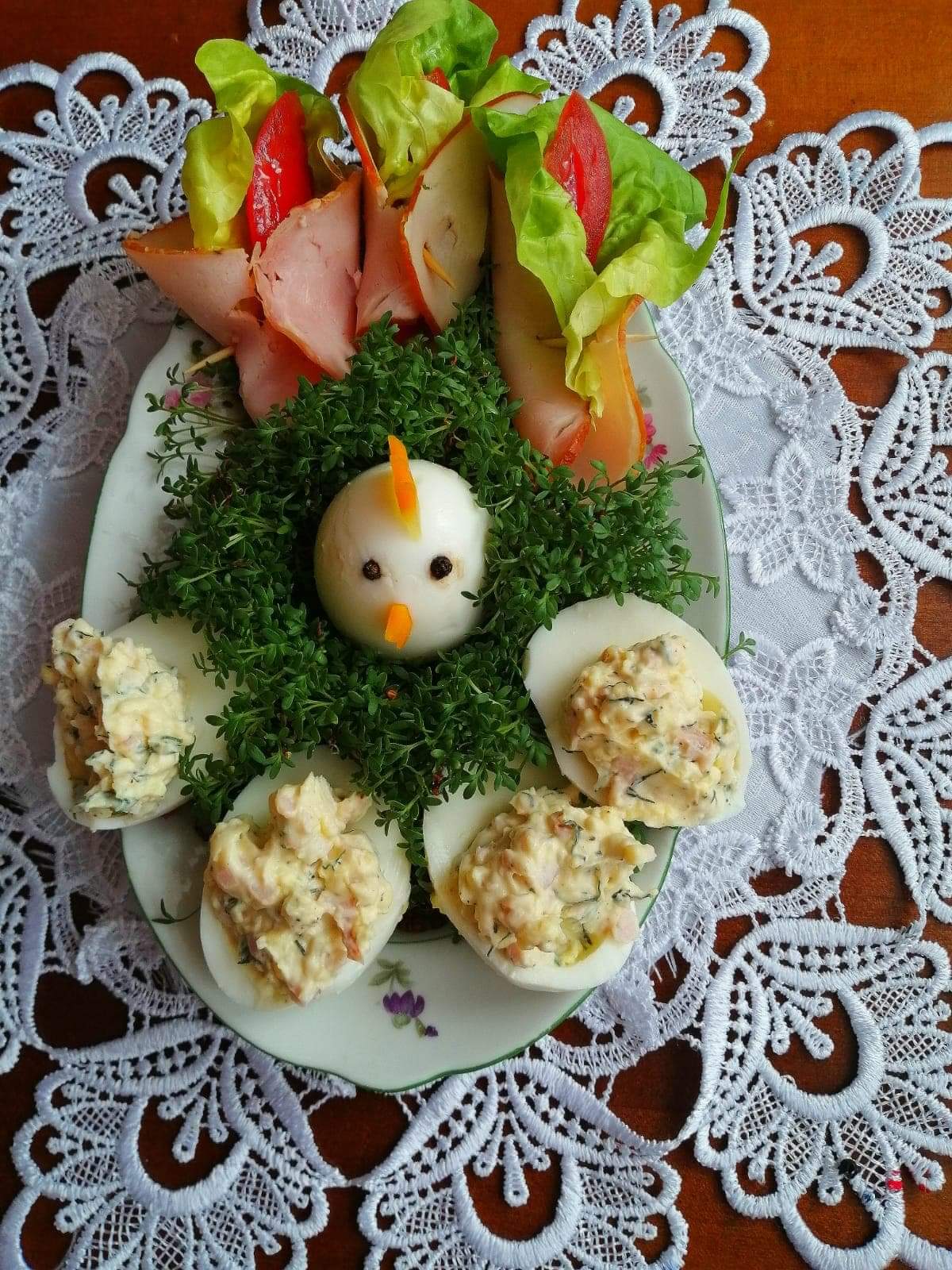 Emilia
Jordanklasa VI
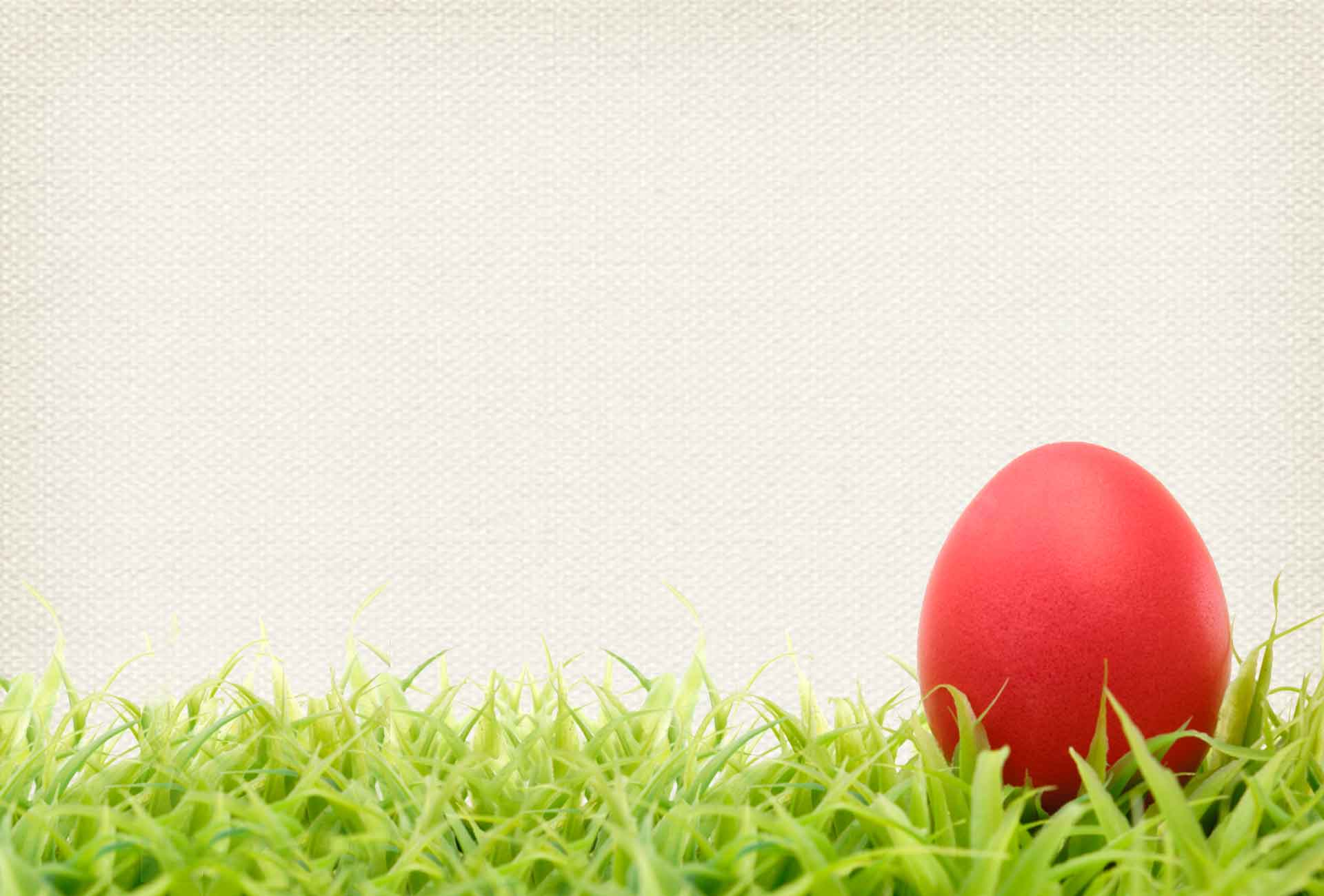 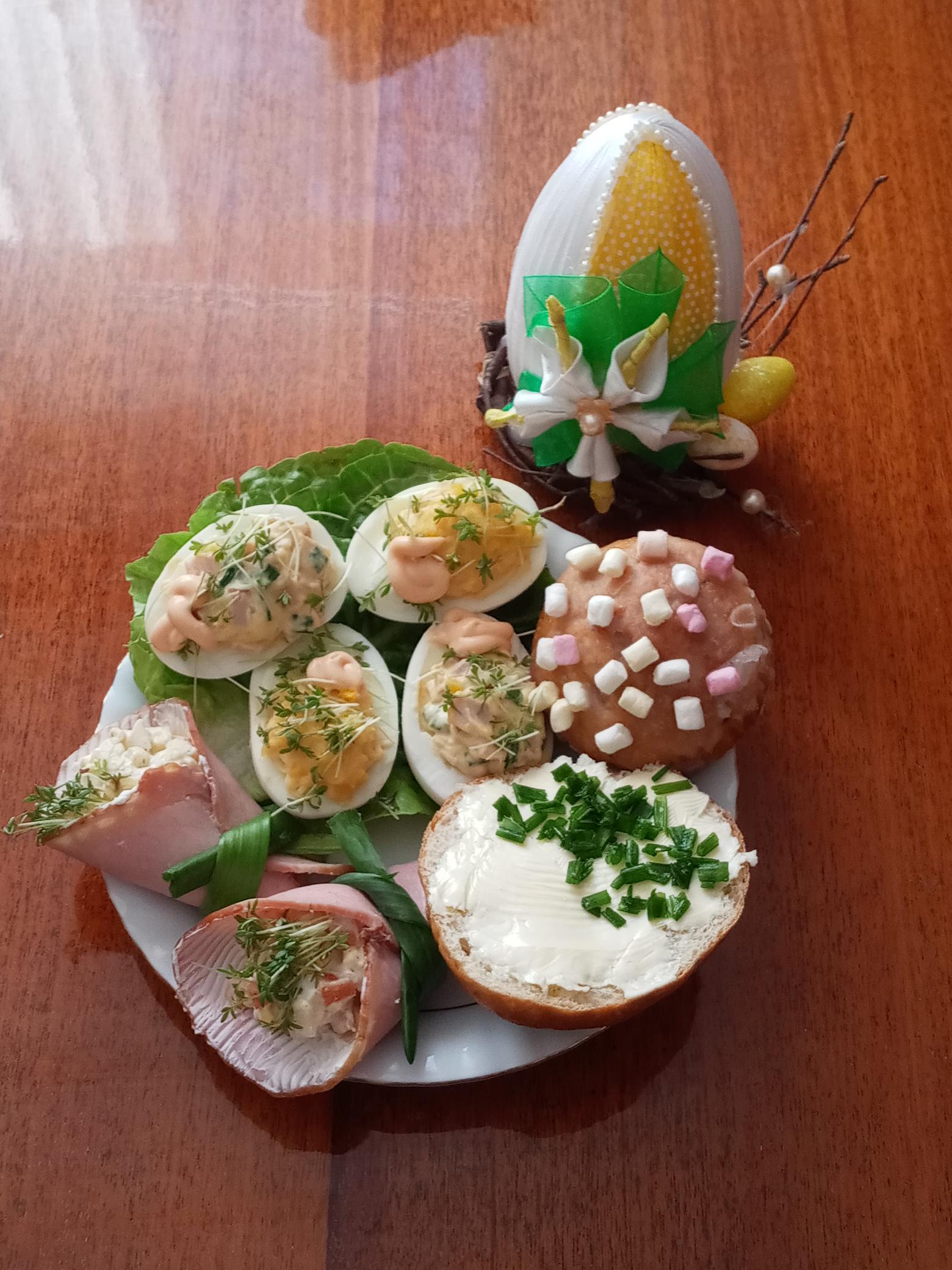 Karolina
Fabichklasa VI
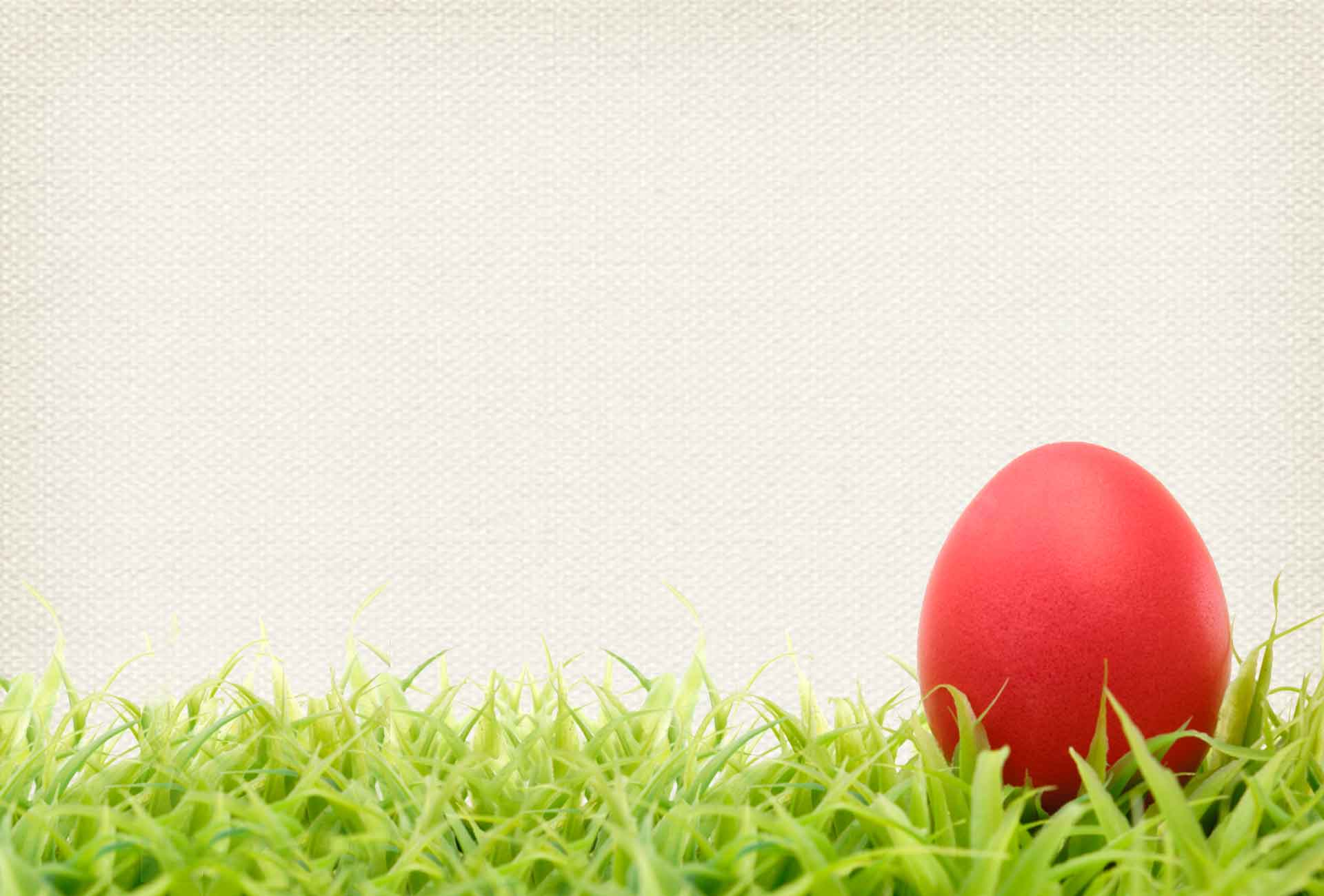 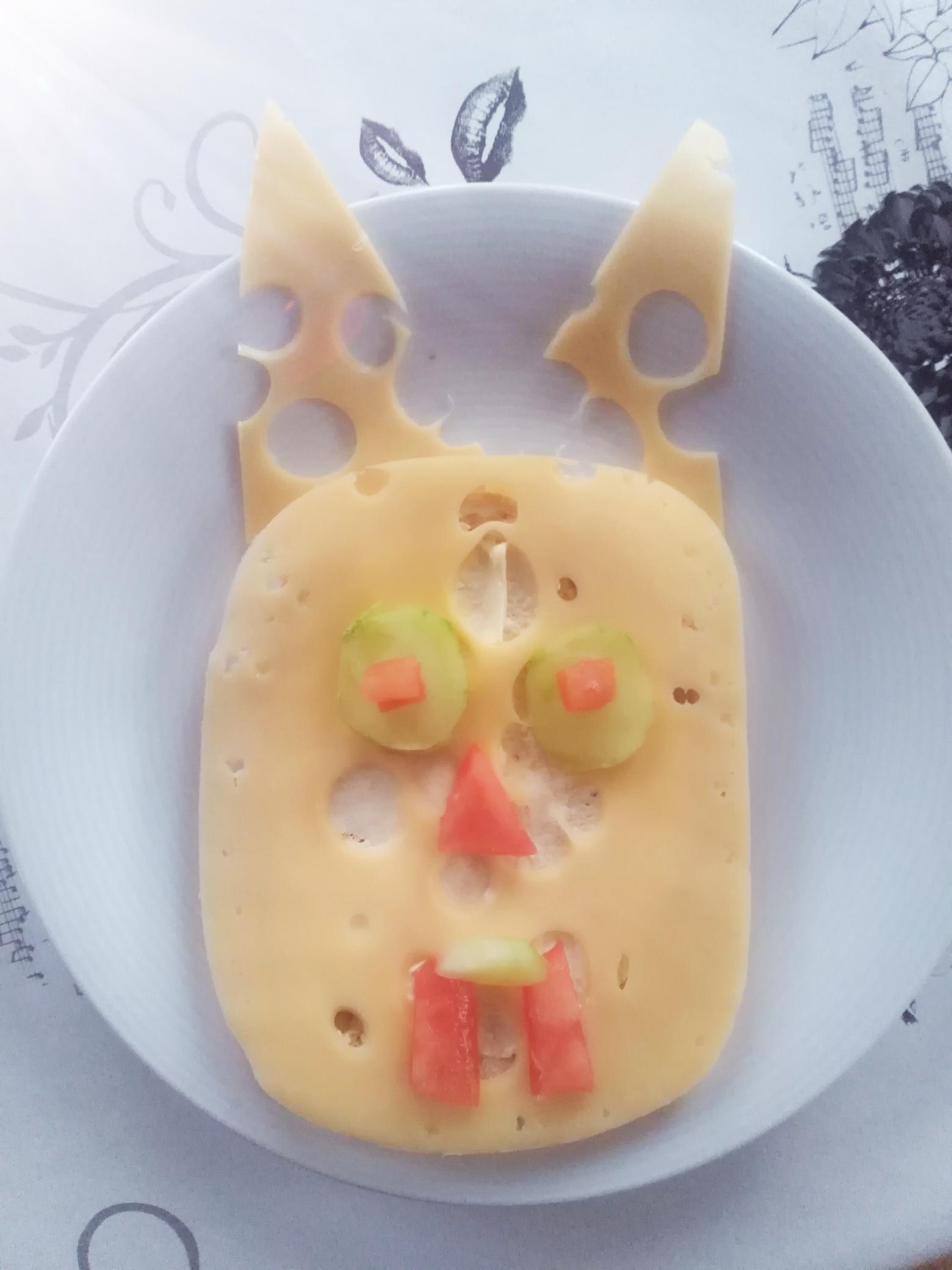 Łucja
Ossowskaklasa VI
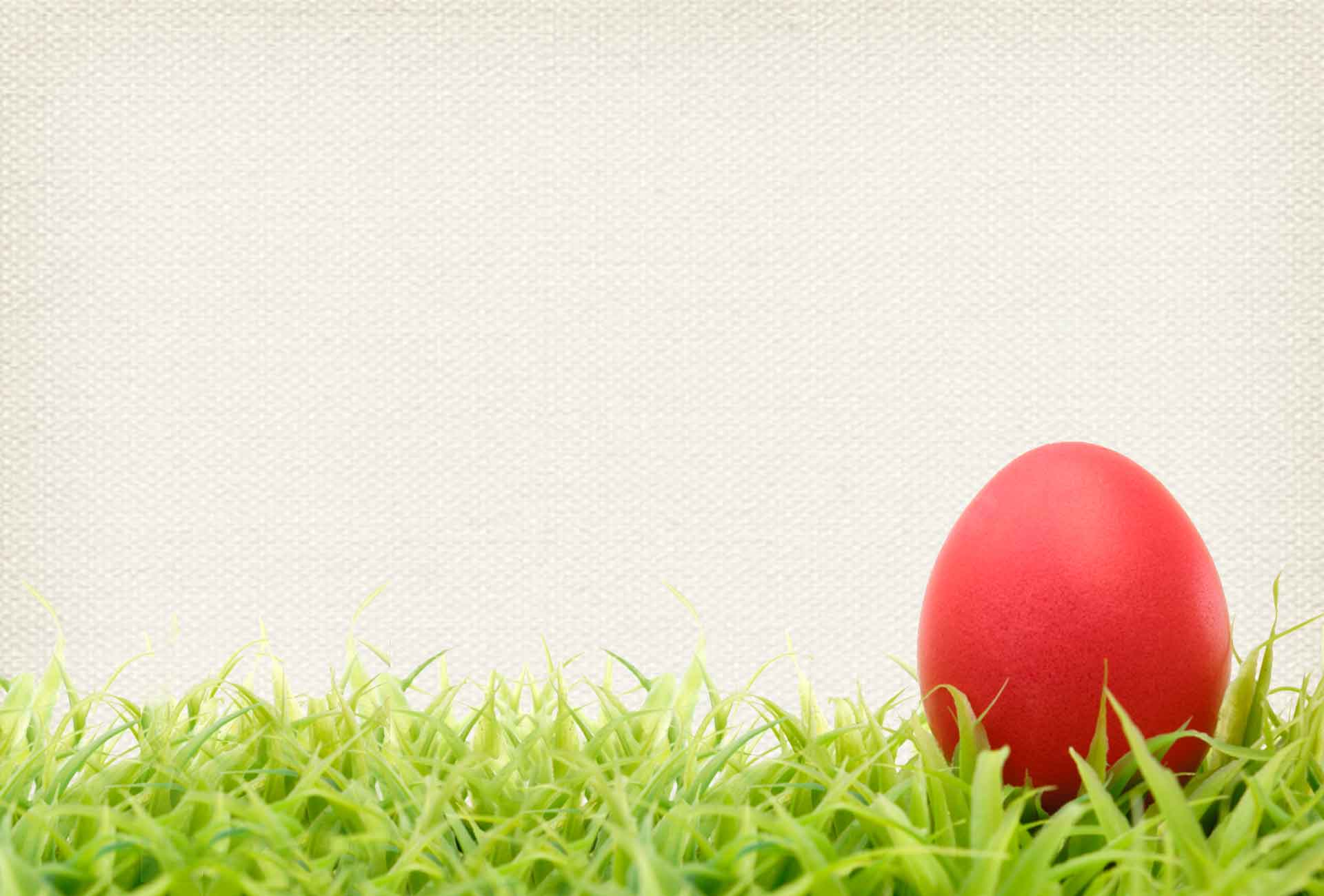 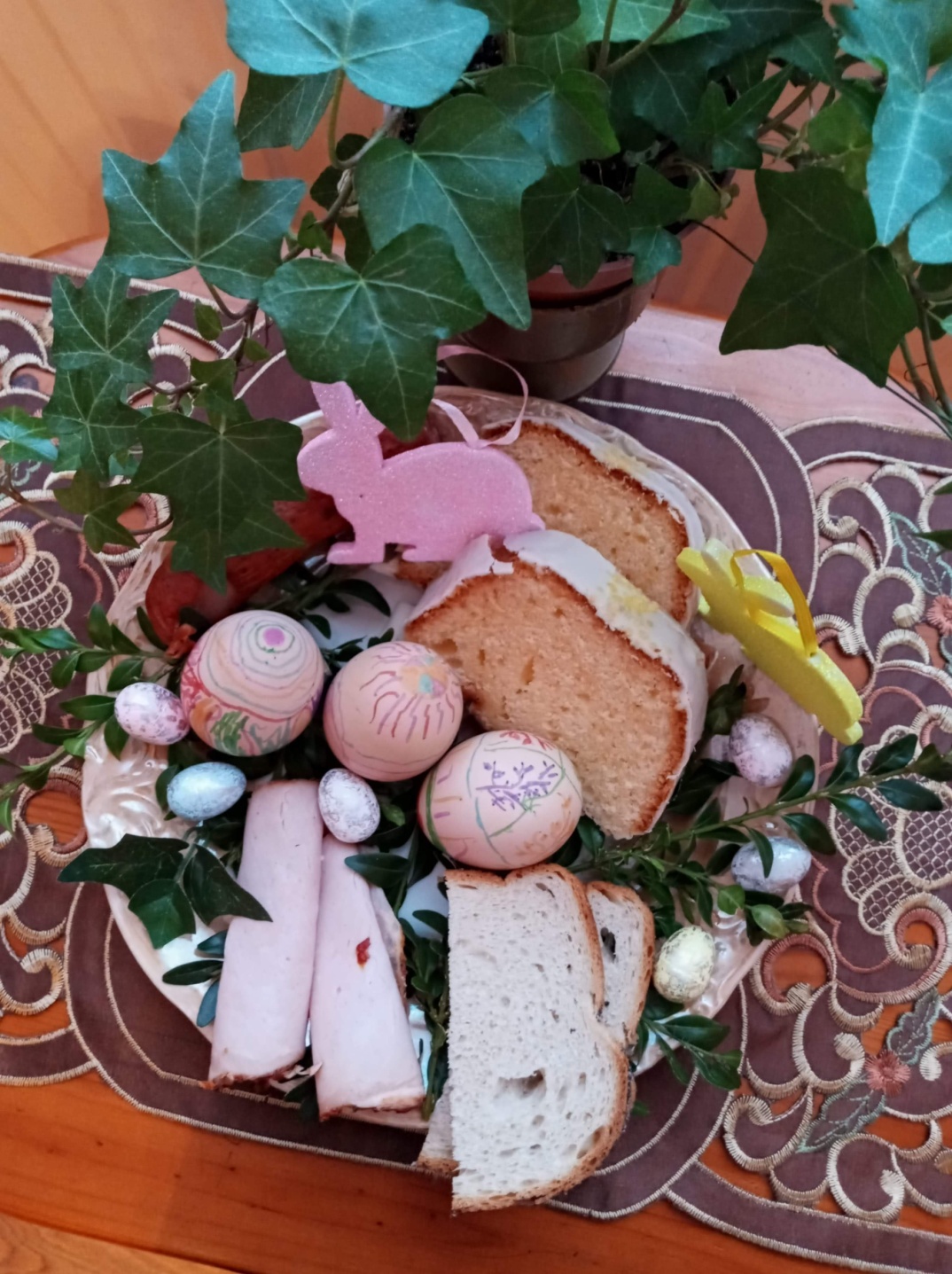 Maja
Kordowskaklasa VI
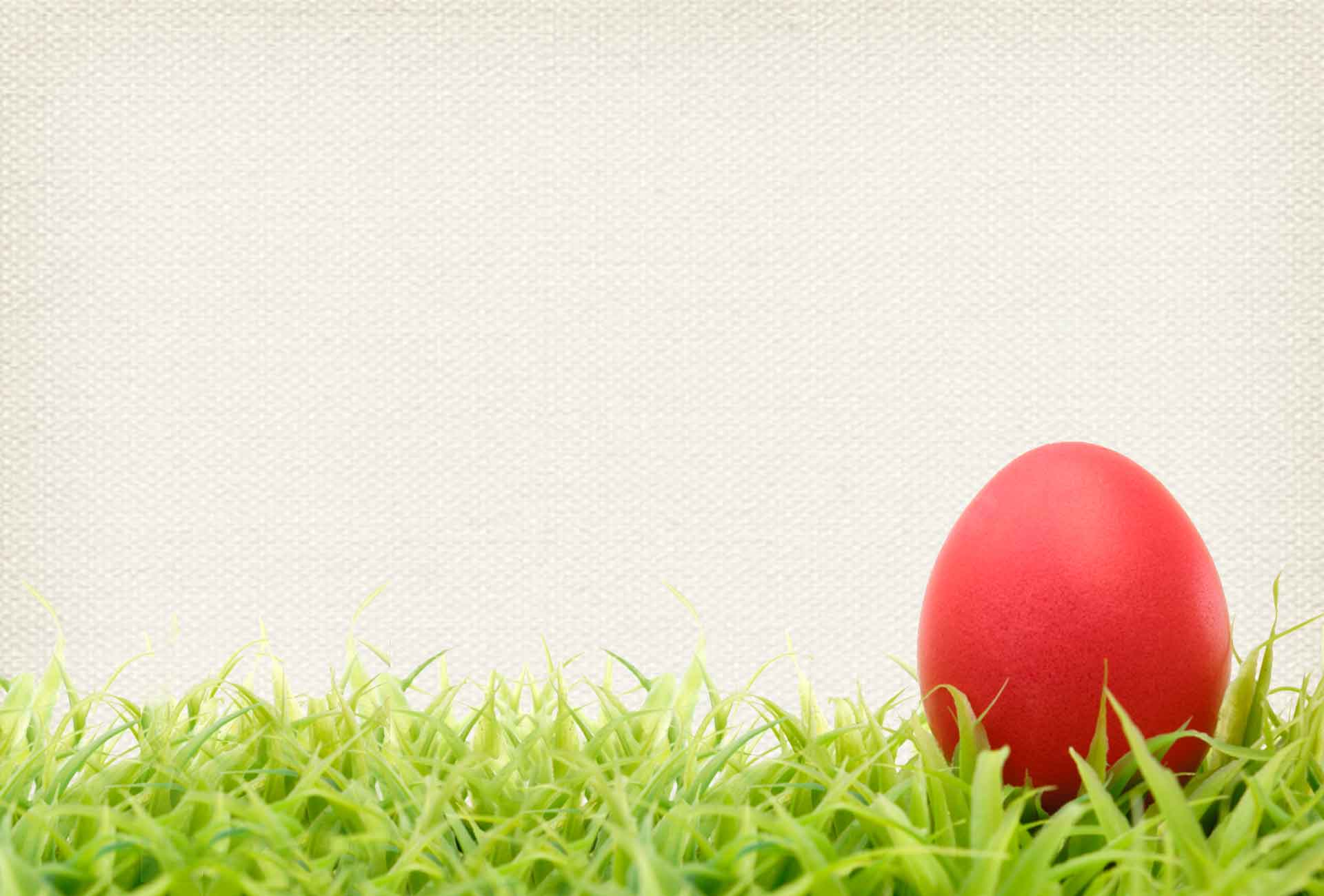 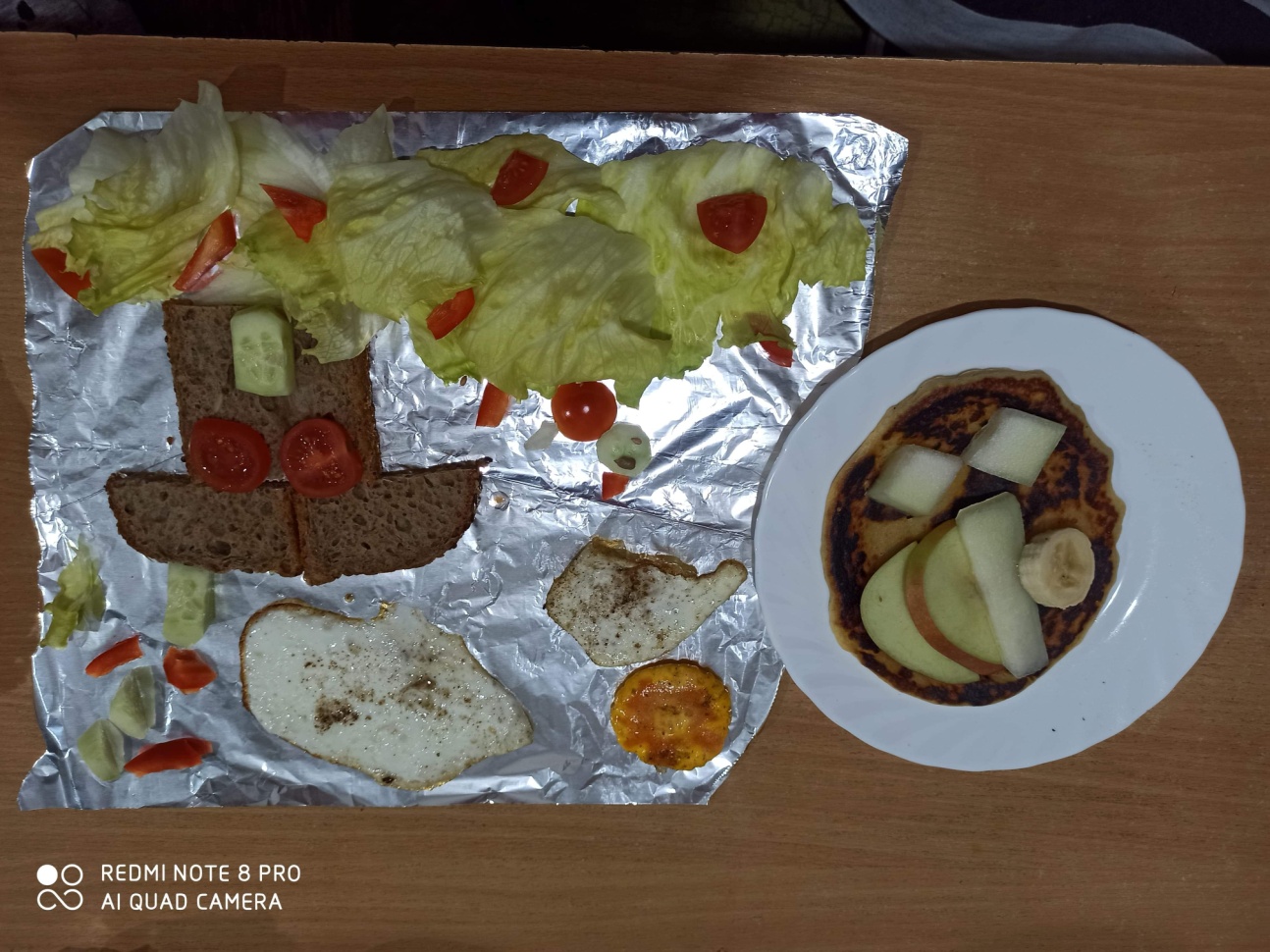 Ewa
Krejaklasa VI
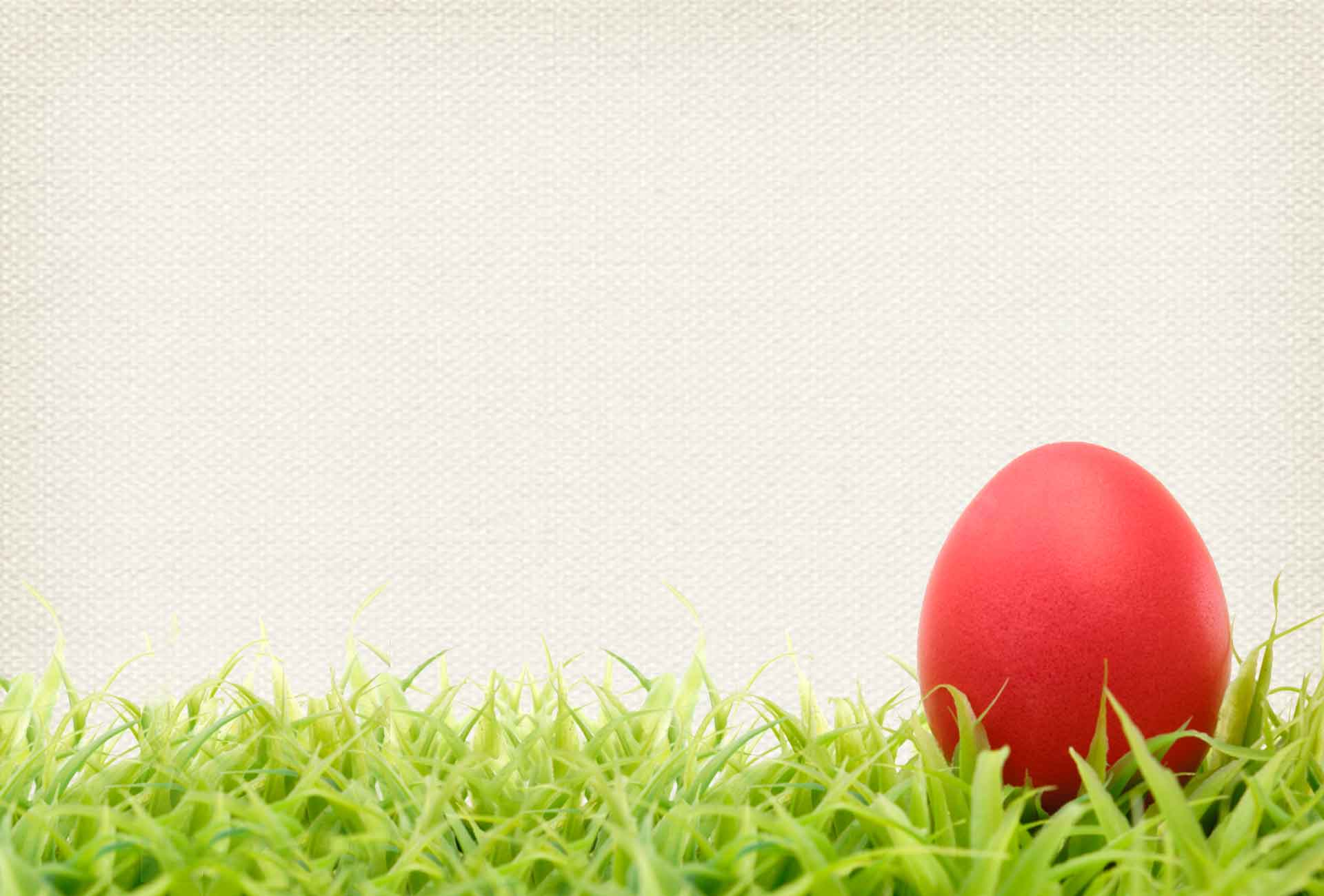 Samorząd Uczniowski dziękuję wszystkim za udział w konkursie!!!
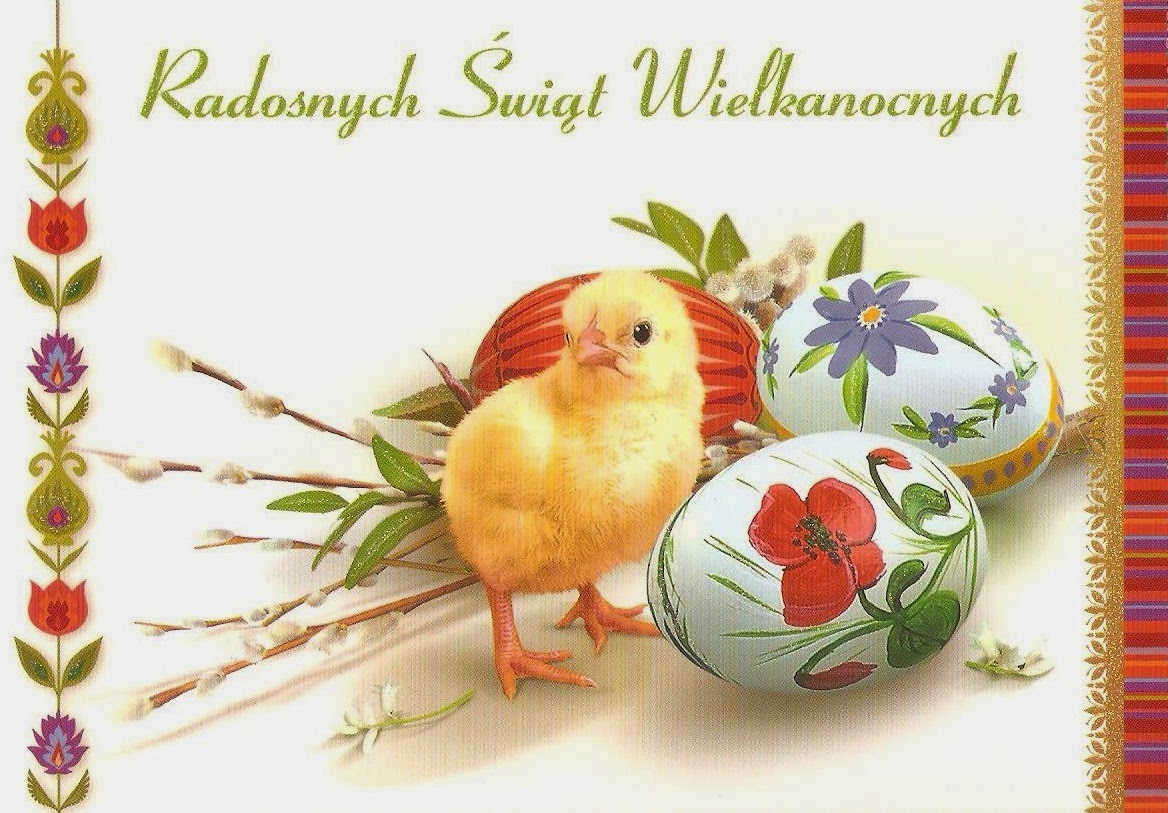